Salvador Dalí        Jiří Sopko
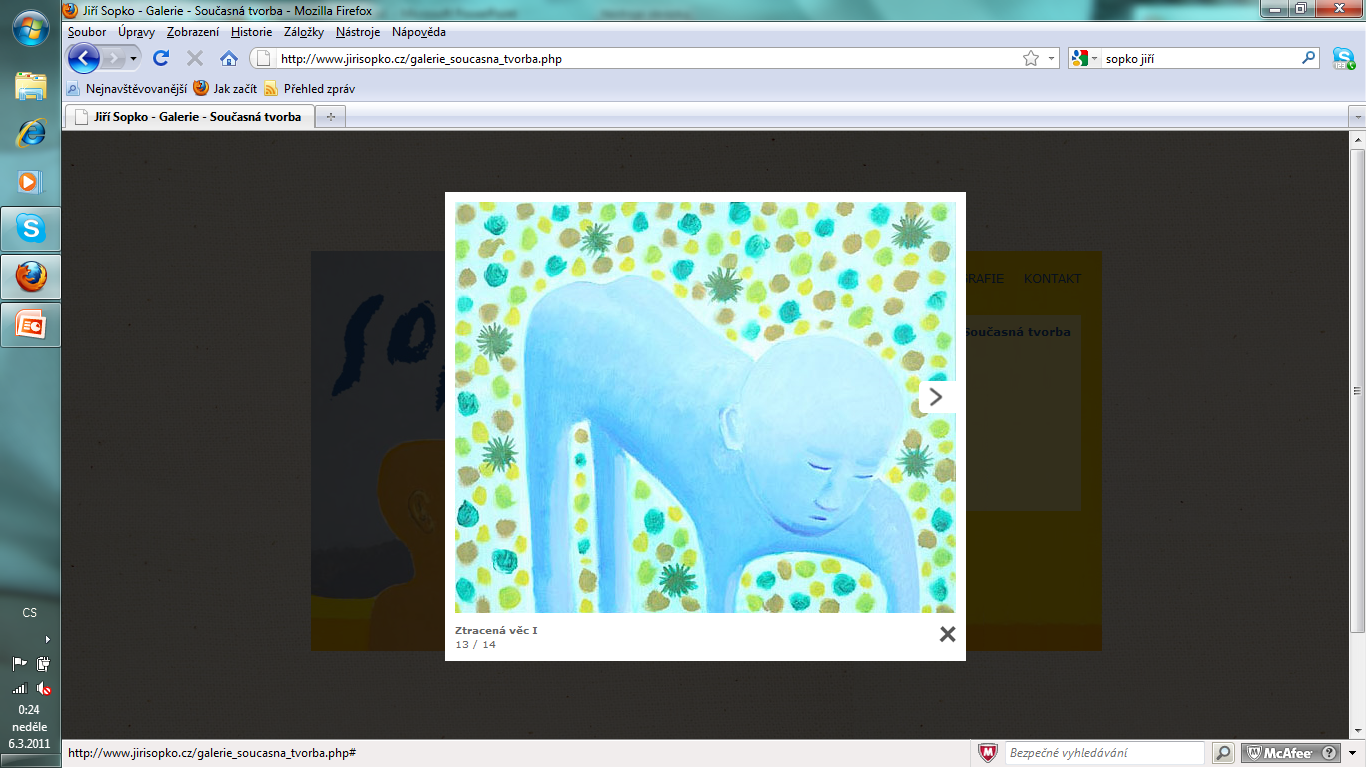 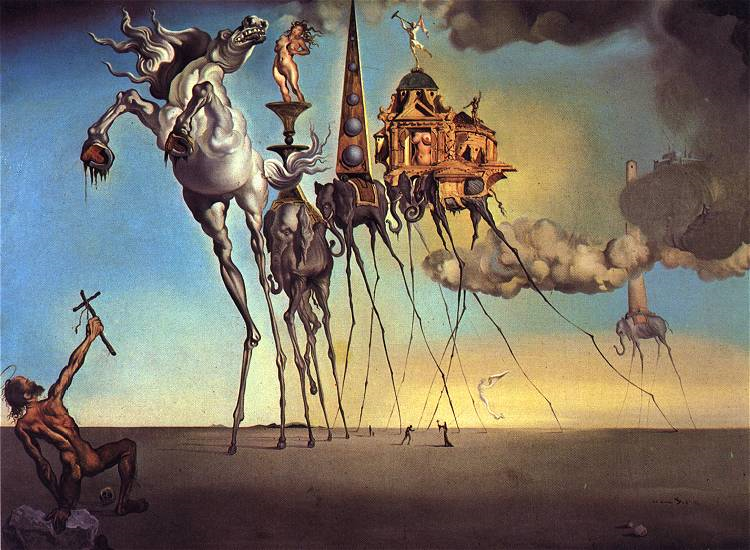 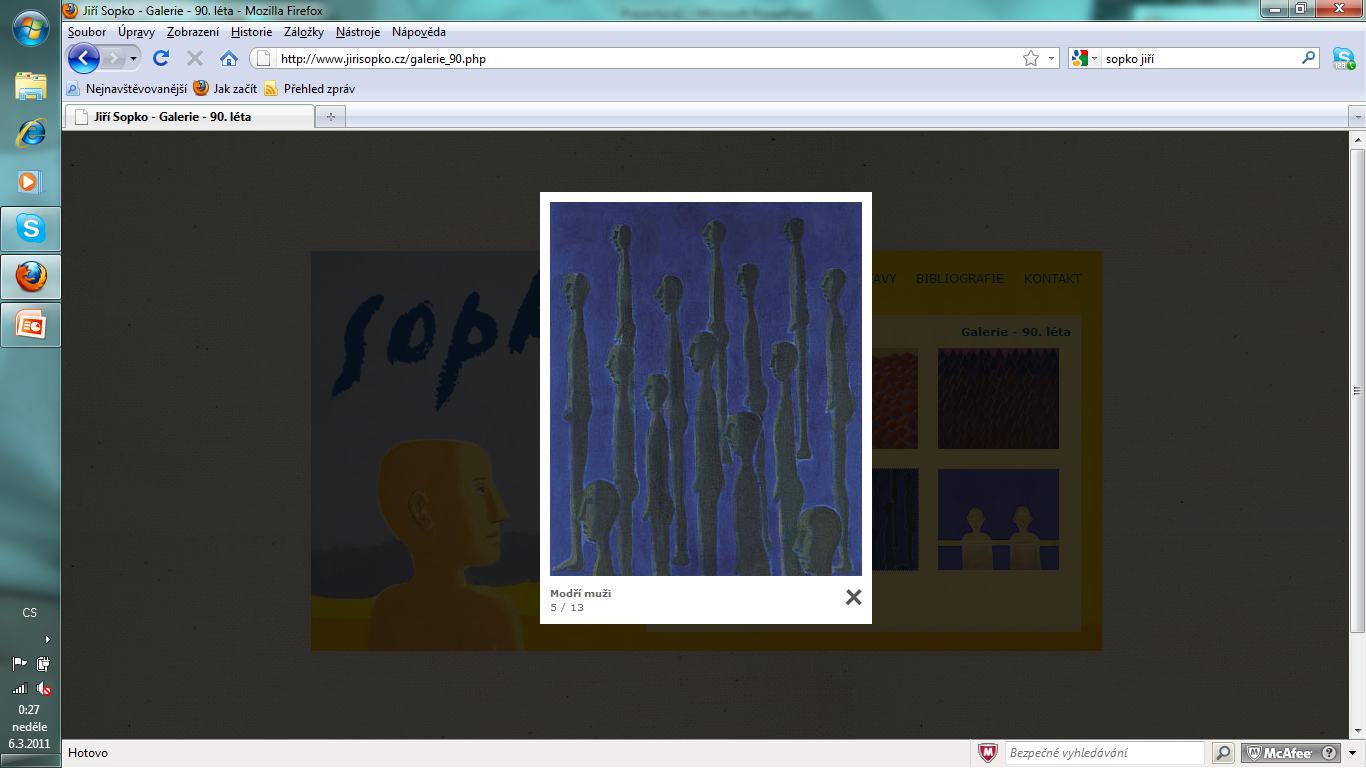 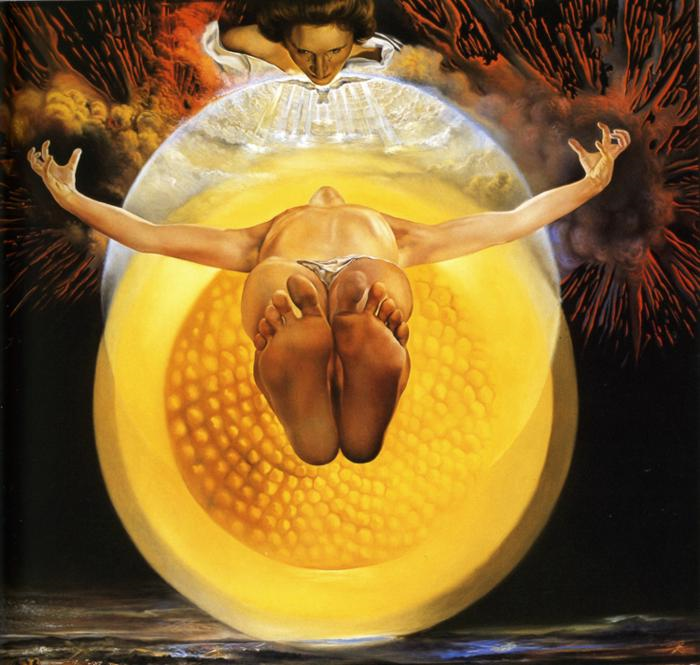 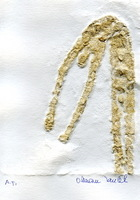 Giacometti x Zoubek
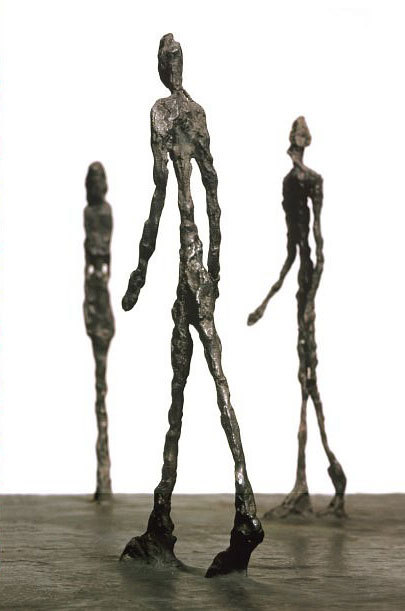 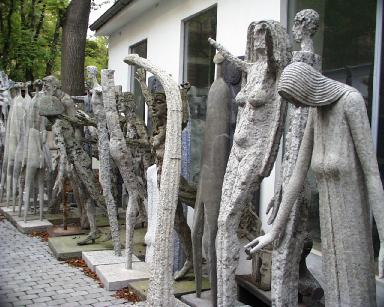 Karel Demel                  Jiří Anderle
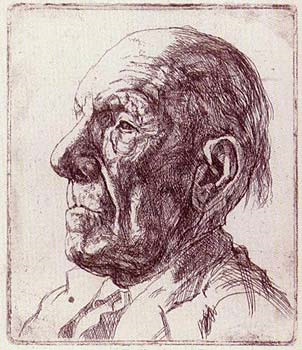 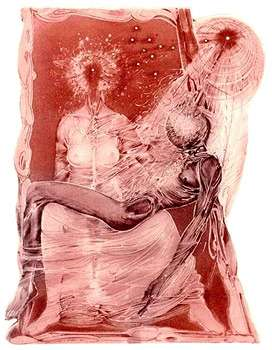 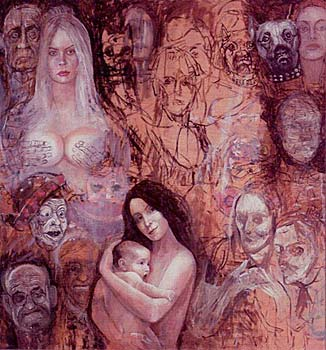 Odevzdání III
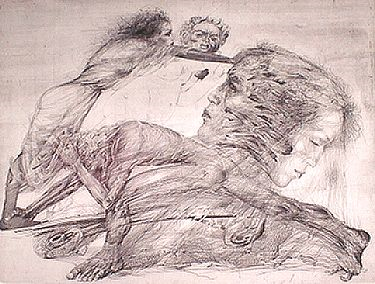 Protipohyb
Jan Hísek                   Adolf Born
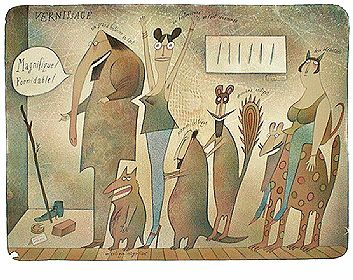 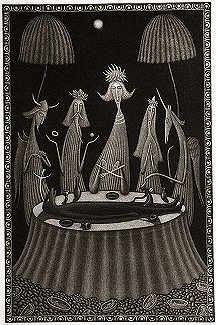 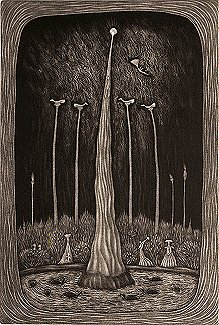 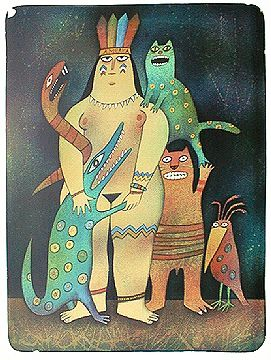 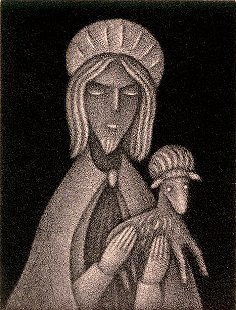 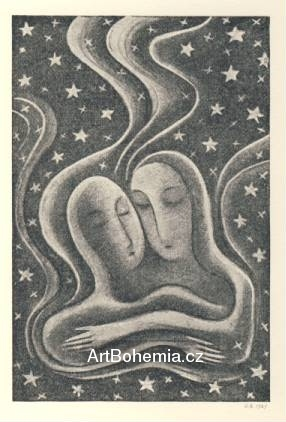 Podoba se Zrzavým
Jaroslav Róna
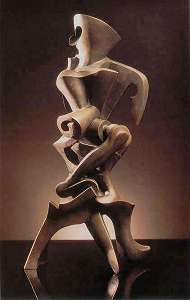 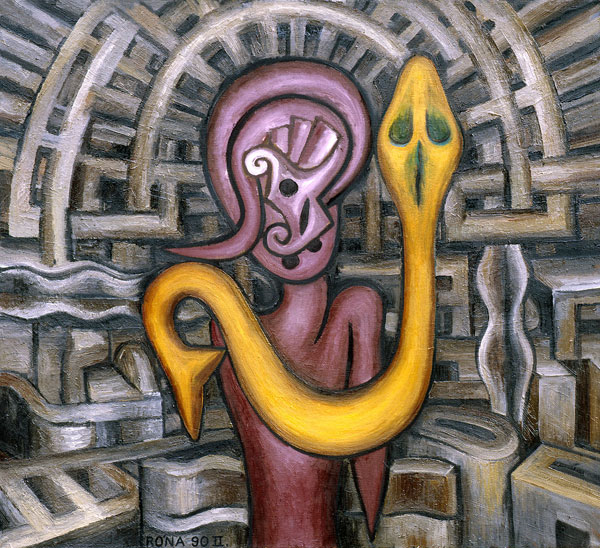 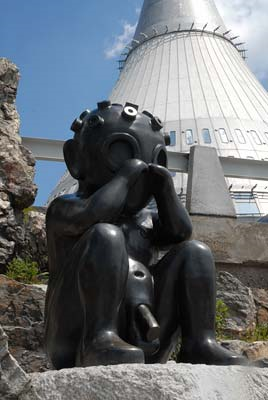